Умножение и деление десятичных дробей на 10, 100, …
Виноградова Л.Ю.
учитель математики 
МКОУ «СОШ №1» с.п. «Село Хурба»
Комсомольского района Хабаровского края
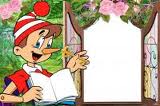 Устная работа
Каждое из чисел умножить на 10, 100, 1000
45,6       3,78        4,348        0,15
1,36       78,2        14,03        4,57
1,21        45,6       0,97           0,036
Каждое из чисел разделить на 10, 100, 1000
25,3          12,3          0,3         145
4,69           2,9           10,6       540
463,2         45,5         7,6         872
Животный мир Дальнего Востока
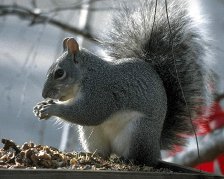 Зашифрованное слово
а) 3,56 ∙10 +3,56 ÷100 – 3,56 = 
М---356                                   П---32,1756
О---0,0356                              В---35,6
К---32,0756                             Л---35,6356
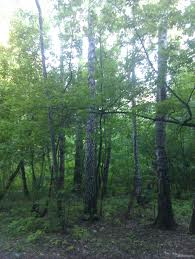 Зашифрованное слово а)
ответы:1)35,6              2)0,03563)35,6356     4)32,0756
Волк
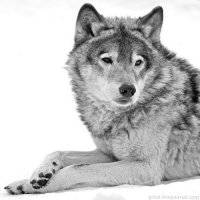 Зашифрованное слово б)25,2 ÷10 + 1,46 ∙10 – 0,735 ∙10 + 0,23=252-----о        2,52---б         16,5065--к9,77----у        16,58---б        14,6-------а0,146--ш        7,35-----р       0,0735----и10-------к        17,12---с        16,7365--а
Барсук
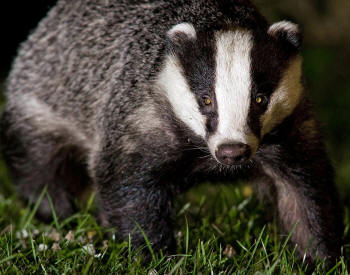 Загадка 1
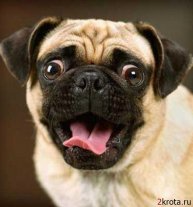 Летит птица, не синица:
    носок тонок, голос звонок –
    кто её убьёт тот свою кровь прольёт!
Подсказка
Комар!
Загадка 2
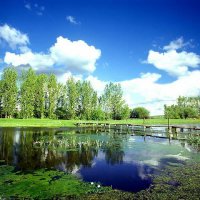 Пришли мужики в лес без топоров, 
    срубили избу  без углов.
Подсказка
Муравьи!
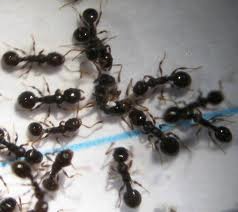 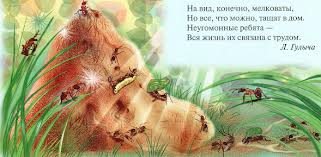 Муравейник муравьёв листорезов!!!!
Сколько лет живёт муравьиная царица?
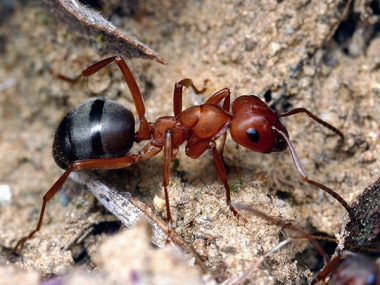 5,63 ∙ 10 - 0,353 ∙ 100 = ?
Муравьиная царица живёт
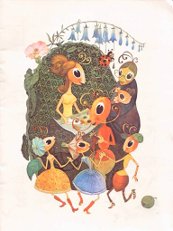 21 год
Сколько лет живёт рабочий муравей?
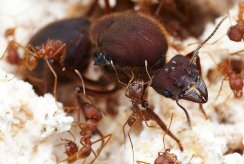 657 ÷ 10 – 5870 ÷ 100 = ?
Рабочие муравьи живут
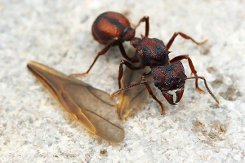 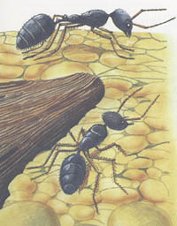 7 лет
Какое количество вредных насекомых и остатков животных за свою жизнь поедаетсемья муравьёв?
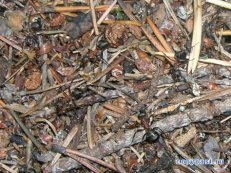 434,286 ∙ 10000 = ? 
(чёрные муравьи)
8342,65 ∙ 100 = ? (рыжие муравьи)
Муравьи – санитары леса
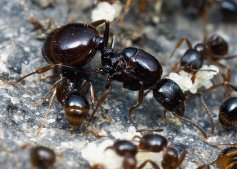 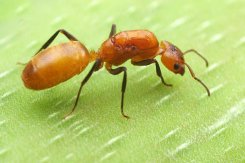 Рыжие муравьи
Чёрные муравьи
8.342.865
4.342.860
Домашнее задание (творческое)
Сообщение (мини-сочинение)
О пользе животных
Животные  – лекари
Животные  в художественной литературе
Указание -  использовать:
Помощь родителей
Интернет
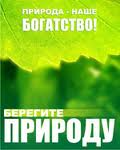 Итог урока
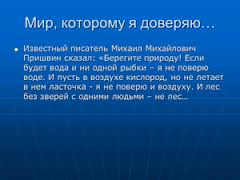